Social inclusion of young people in vulerable situations in SEE
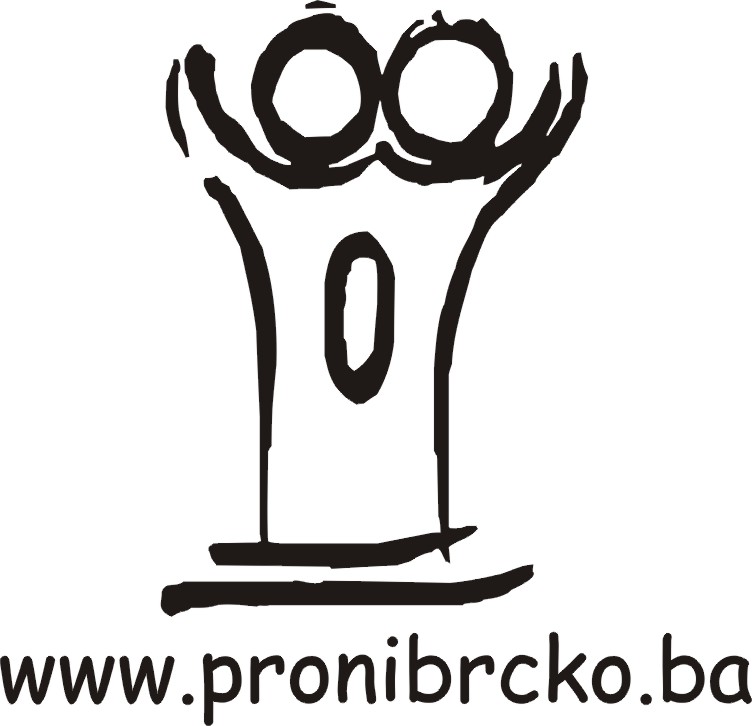 Harun Šabanović
PRONI Center for youth development
Model of youth clubs
Advantages:
Target group
Physically located
Two trained young leaders
Support from PRONI Center for youth development
Support from local community
Support from locals
Target group/Statistics
Socially excluded young people
Young people with disabilities
Primary school students
Young people from 5 to 30 years old


More than 1600 visits per year
More than 200 visits per month
More than 100 members
Male 60% Female 40%
Physically located
Space for workshops
Materials and equipment
Tables and chairs 
TV and computer
Two trained young leaders
Educated volunteers
Male and female
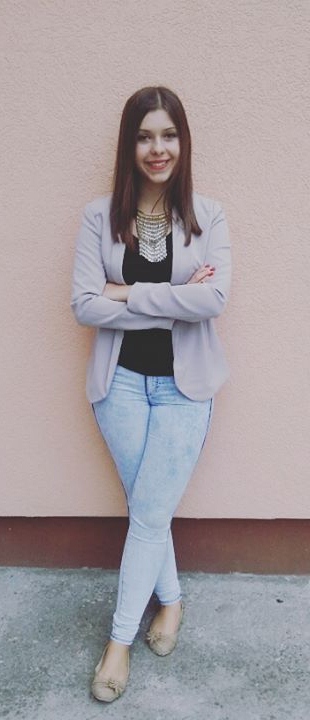 Support from PRONI Center for youth development
Support through training courses
Support through consultation
Support from local community
Help with implementing projects
Stability and security in the work of the youth club
Support from locals
Through donations
Implementing projects
What's missing?
Youth policy
The government's view of young people
Better budget for youth clubs
Thank you for your attention